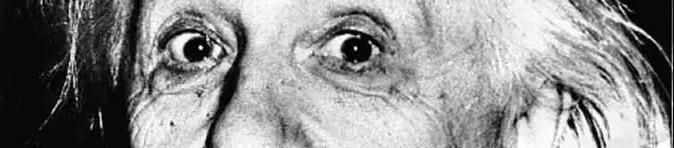 “Paradoxo” dos Gêmeos
Cap. 22 do texto base
Relatividade - 4300374
Prof. André Fantin e Prof. Felipe Prado
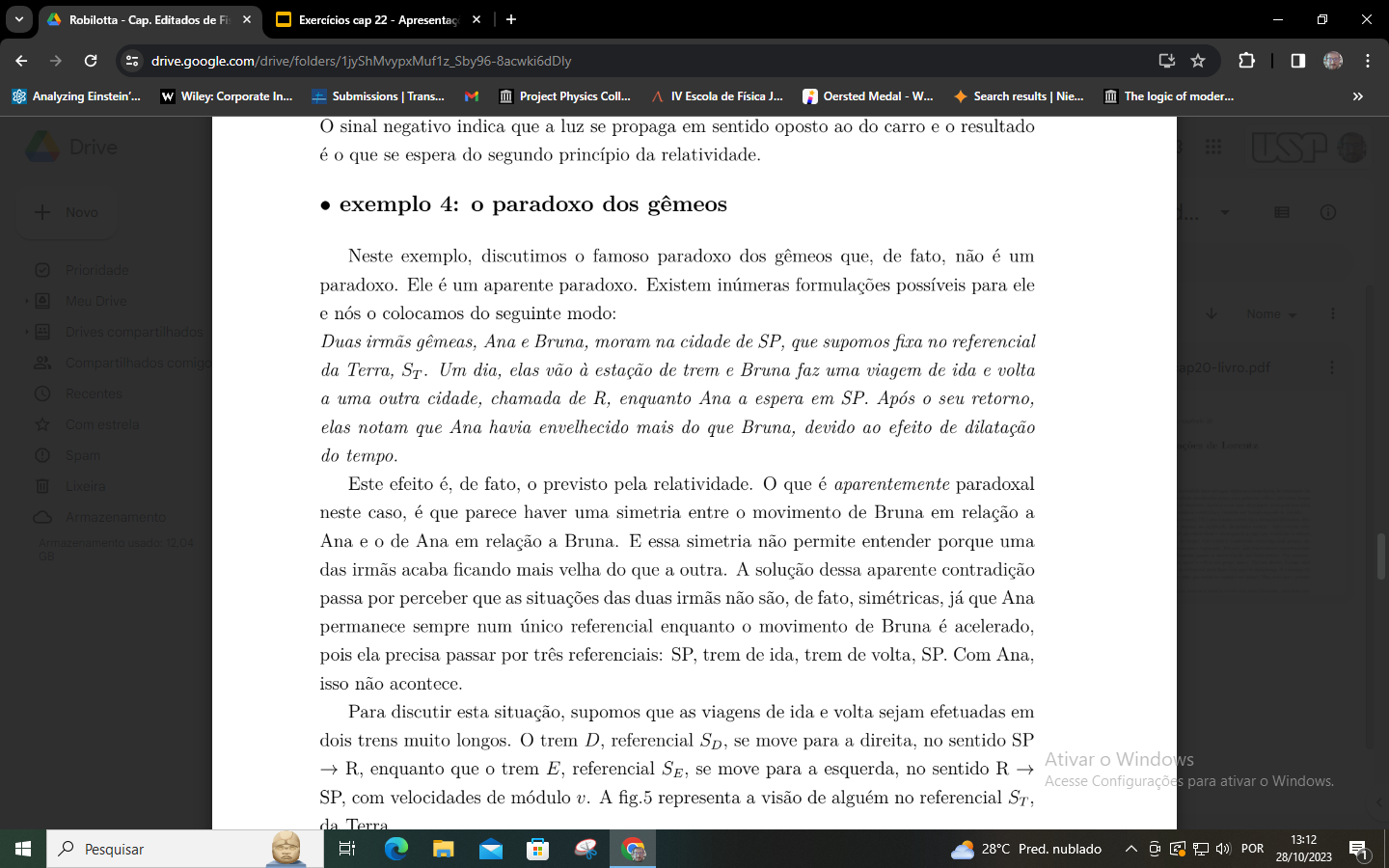 (Pseudo)Paradoxo dos Gêmeos
Aparente simetria: quem se move em relação a quem?
Onde está a assimetria?
Um relógio em movimento comparado a dois parados;
Uma medida simultânea em um ref. deixa de sê-la em outro;
Mudança de referencial (aceleração).
Vendamos os olhos e seguimos pelo deserto…
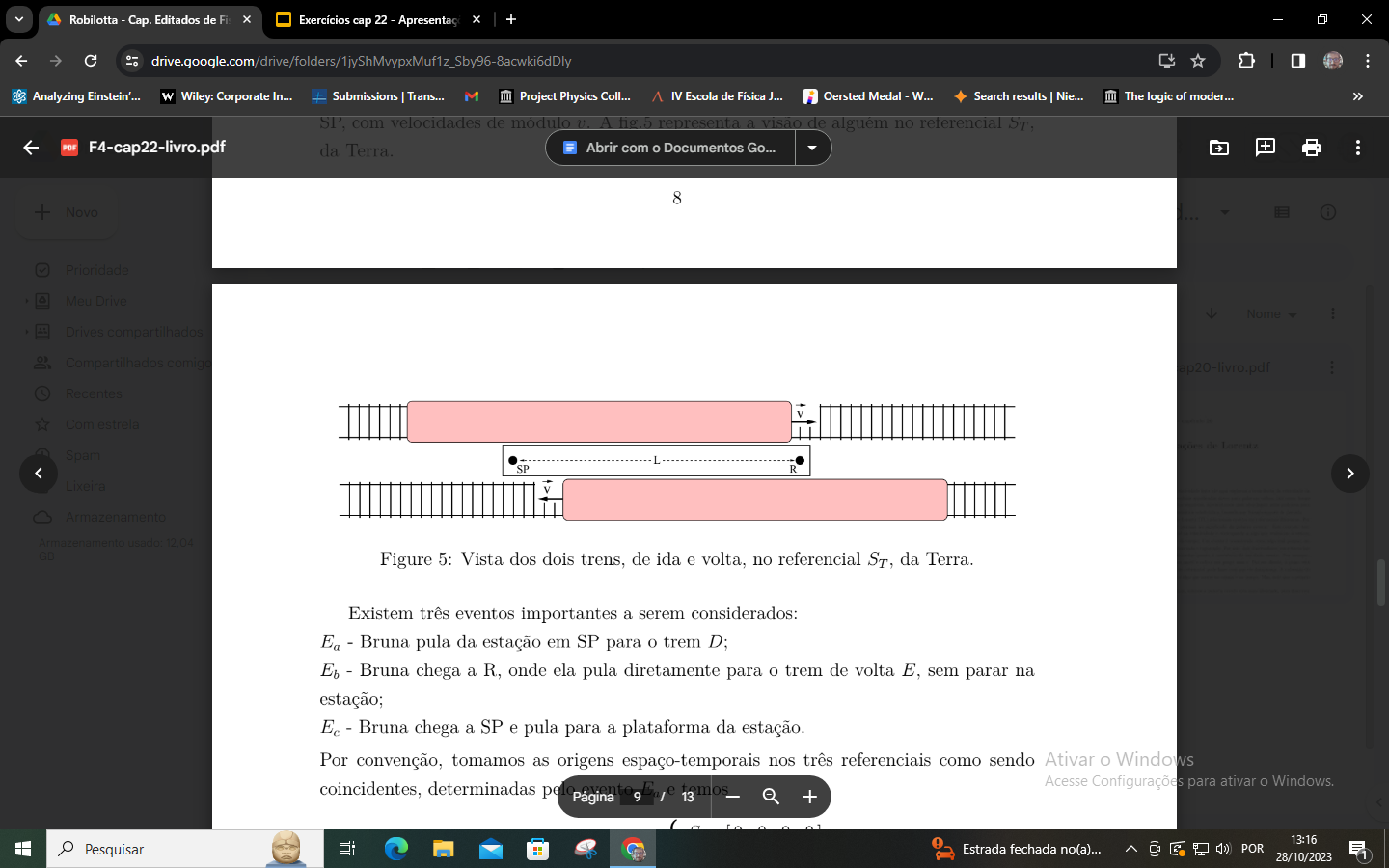 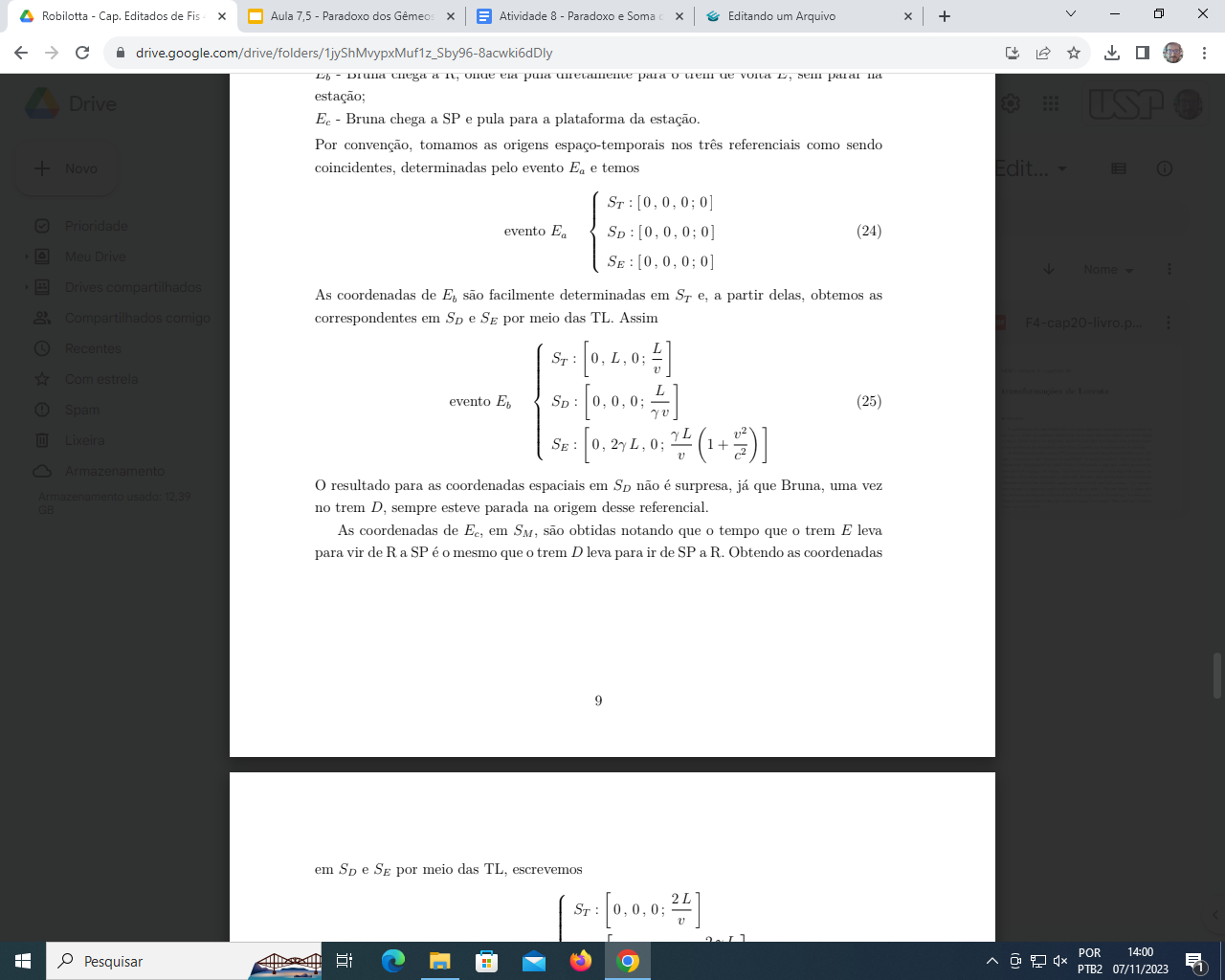 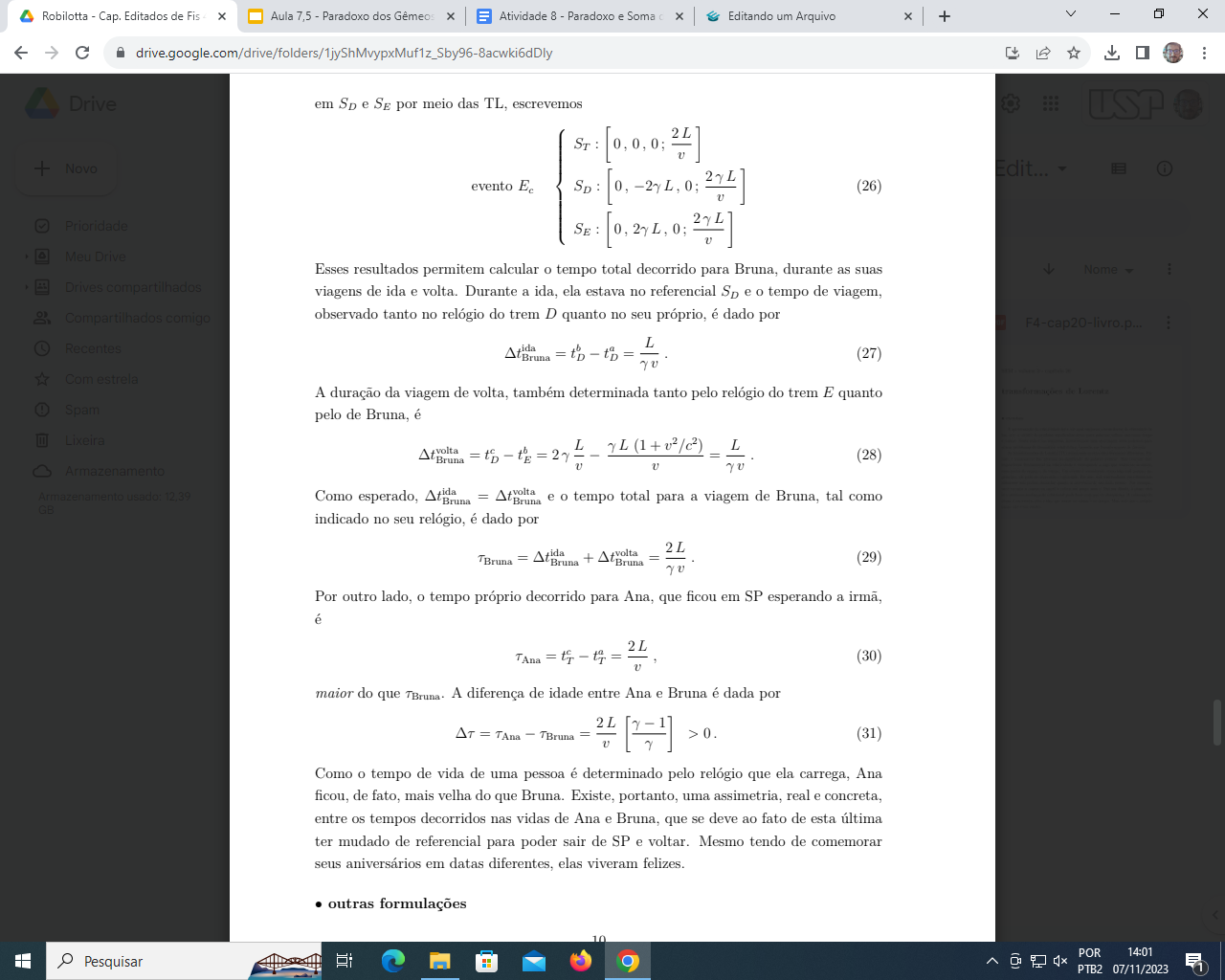 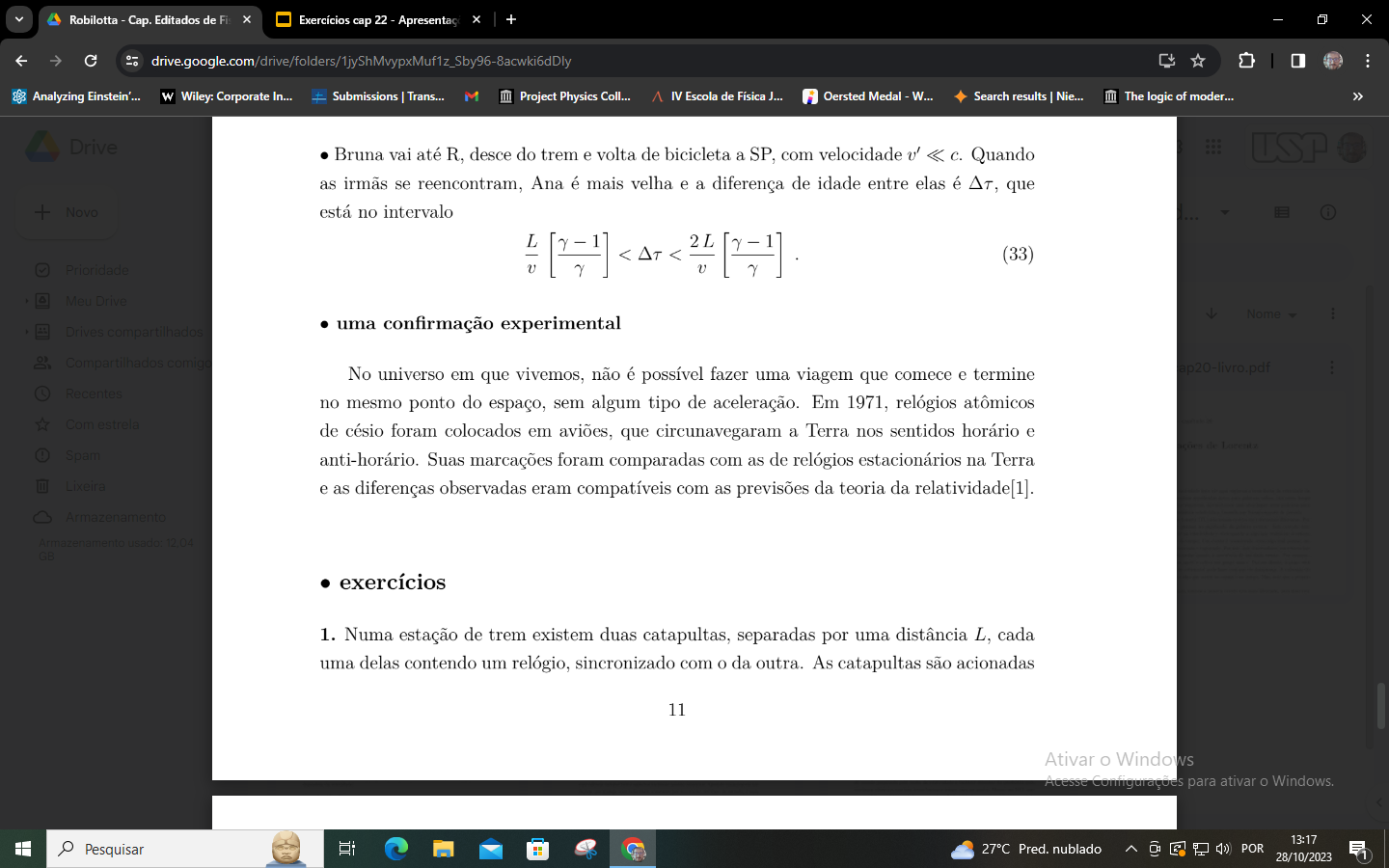 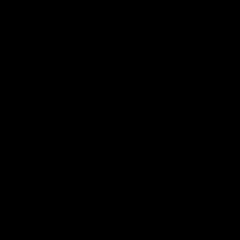 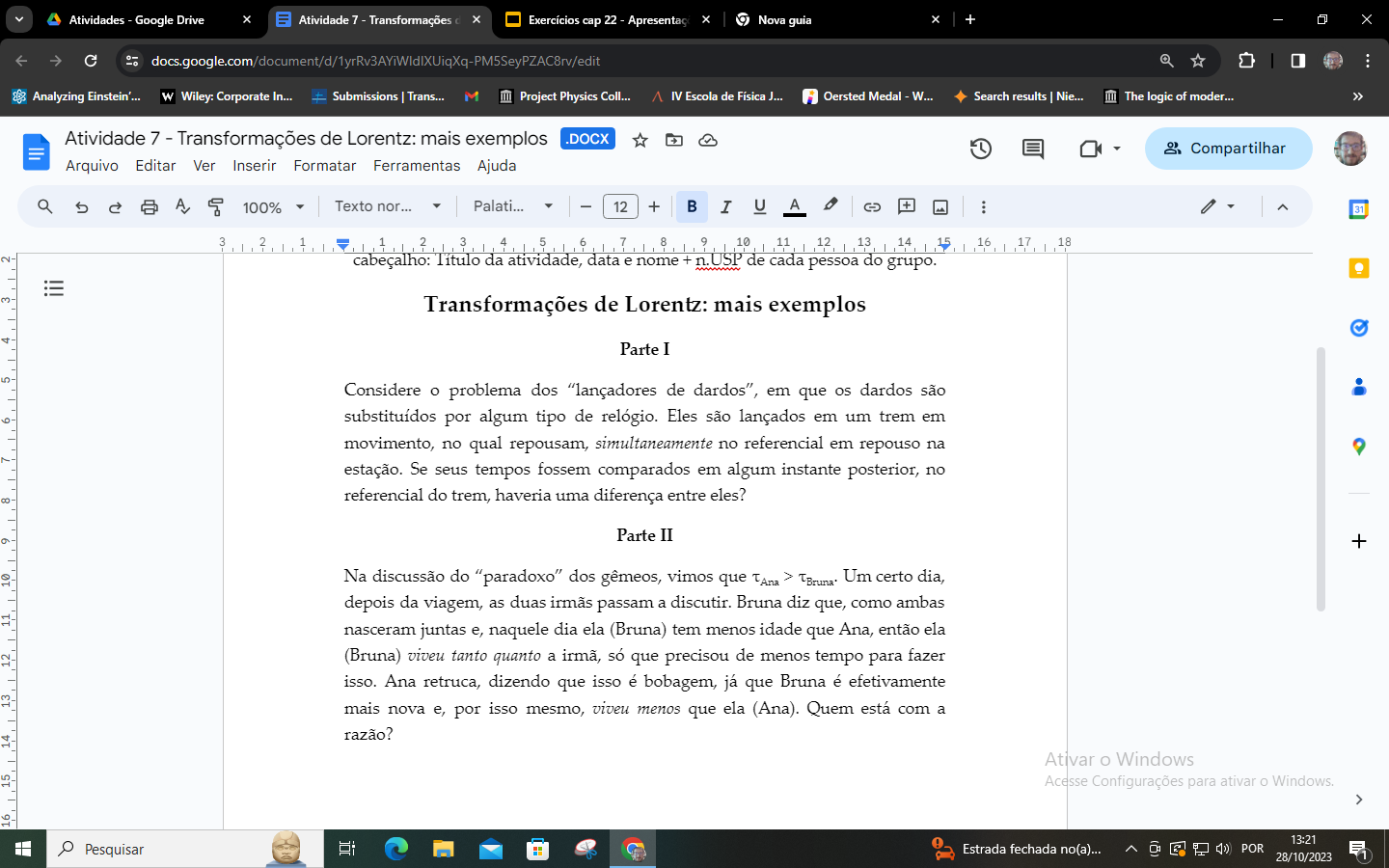 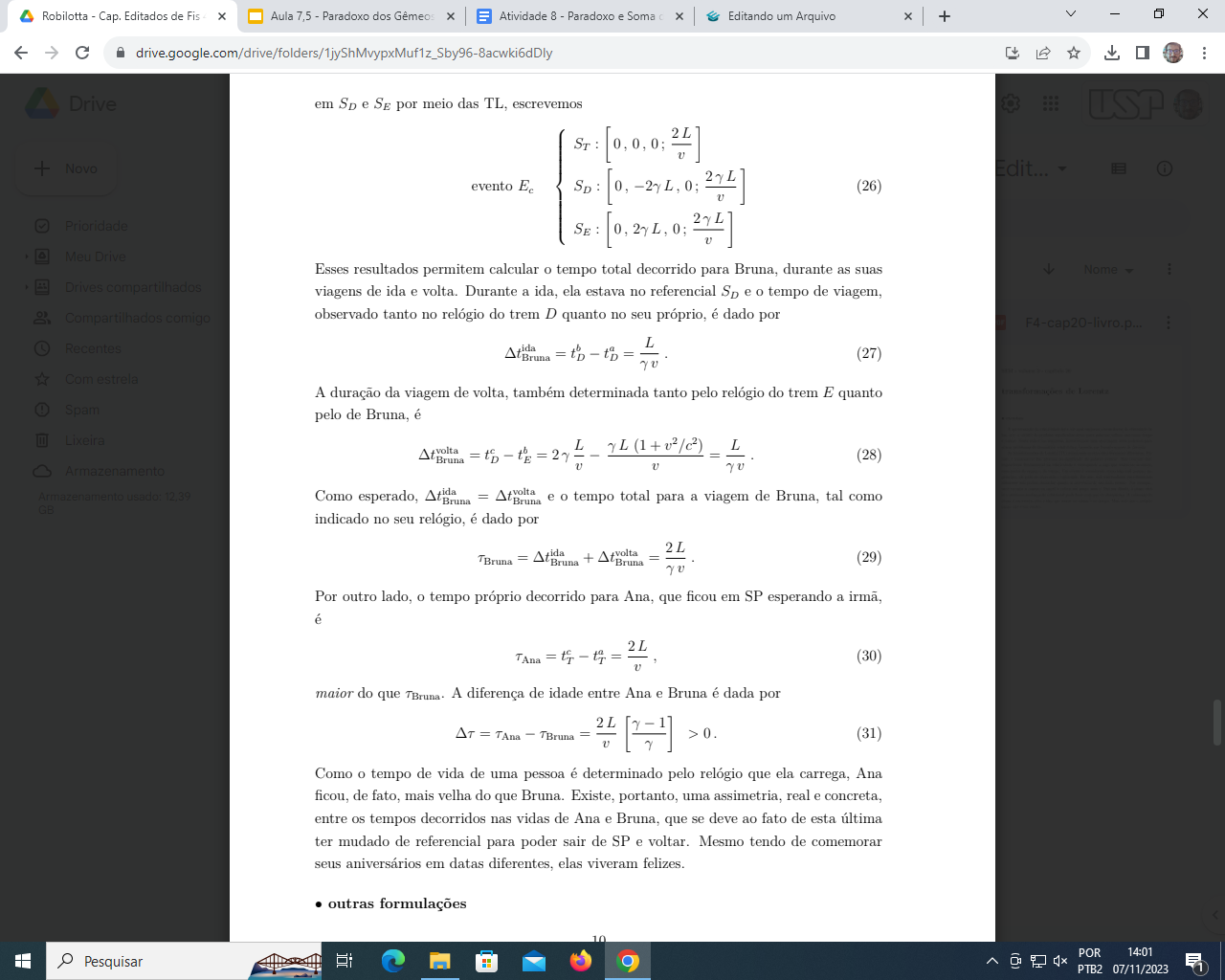